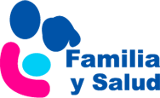 ¿Cómo proteger a los niños y niñas del abuso sexual? Consejos para los padres y las madres
Lo que deben saber los padres y las madres sobre el abuso sexual infantil (III)
Carmen de Manuel. Psicóloga clínica
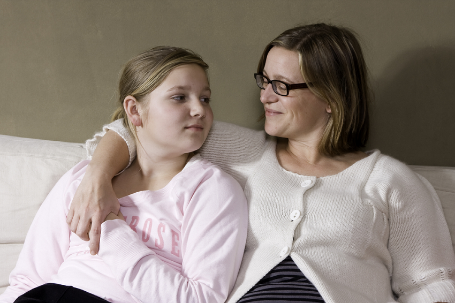 www.familiaysalud.es
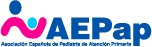 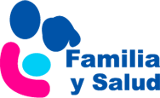 Abuso sexual infantil: Consejos para padres
Muchos padres y madres no se atreven a hablar con sus hijos del abusos sexual. 
No es una tarea fácil. No saben bien cómo hacerlo y temen traumatizarles. 
Es necesario preparar a los niños y a las niñas para que sepan detectar el abuso y defenderse de él.
Y preparar también a los padres para que   puedan llevar a cabo esta necesaria tarea.
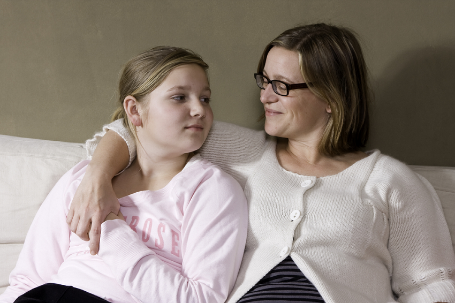 www.familiaysalud.es
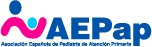 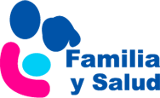 Abuso sexual infantil: Consejos para padres
Lo primero es establecer una relación cálida y de confianza entre padres e hijos.
Los padres deben conocer que el abuso sexual existe. Son muchos los niños que lo padecen (1 de cada 5) y su hijo puede ser uno de ellos. Sin dramatismo y sin alarmarse.
Además, deben conocer los indicadores de abuso para poder identificarlos en su hijo. 
Preparar a los niños. Ellos deben saber cómo               actuar si se encuentran ante esta circunstancia.
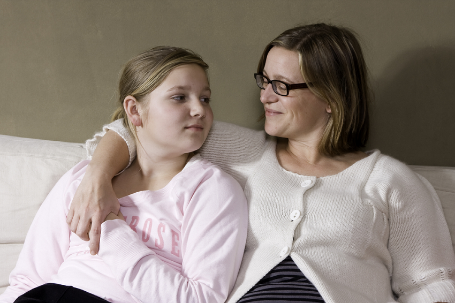 www.familiaysalud.es
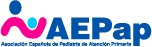 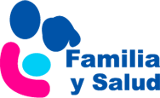 ¿Cómo preparar a los niños? ¿Cómo hablar con ellos del abuso?
Los niños necesitan aprender habilidades para que sepan identificar, rechazar e informar de la presencia de determinadas conductas en su entorno.
Y se puede hacer sin hablar de sexo, especialmente con los más pequeños. 
Decirles que hay personas que piden a los niños que se quiten la ropa o que les tocan de una forma         rara, diferente. Esto les hace sentir incómodos                o les da asco o sienten miedo y vergüenza.
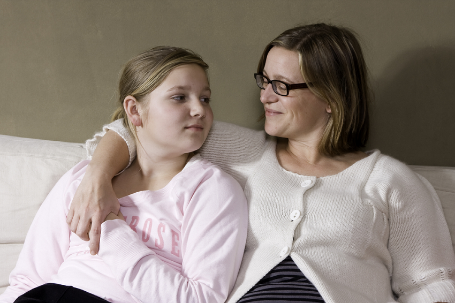 www.familiaysalud.es
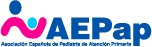 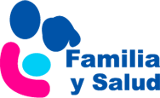 ¿Cómo preparar a los niños? ¿Cómo hablar con ellos del abuso?
Si eso les pasa deben contárselo enseguida a una persona de su confianza. Sea quien sea la persona que les haga eso. Aunque les haya pedido que no lo cuenten incluso si les amenazan con hacerles daño.
Al tomar conciencia el niño del riesgo de sufrir abusos, se le está dando la oportunidad de poderse defender. 
Sin crear alarma, donde se les transmite el           riesgo, lo que puede hacer él o ella y que              siempre podrá contar con nosotros.
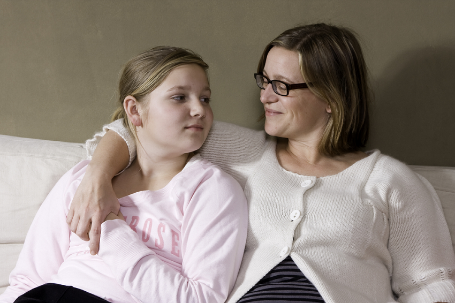 www.familiaysalud.es
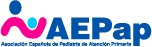 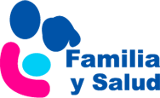 ¿Cómo preparar a los niños? ¿Cómo hablar con ellos del abuso?
Los niños aprenderán a decir NO y los adultos a tener en cuenta sus sentimientos. 
Son justamente los niños más dóciles y obedientes los que presentan un mayor riesgo de sufrir abusos porque han aprendido a obedecer siempre a los adultos sin cuestionar sus órdenes.
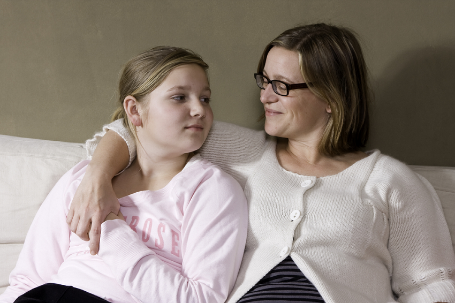 www.familiaysalud.es
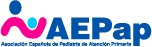 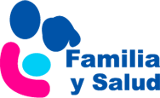 ¿Y si el niño cuenta que ha sido abusado? ¿Cómo deben reaccionar los padres?
Lo primero es escucharle, dejar que hable. Con atención, sin prisas, sin interrumpirle. 
Mantener la calma para no asustar al niño. Quedarse bloqueado o alarmarse en exceso son reacciones comprensibles pero no ayudan a su hijo.
Creer siempre al niño cuando cuenta que han abusado de él. Jamás poner en duda lo que              dice.
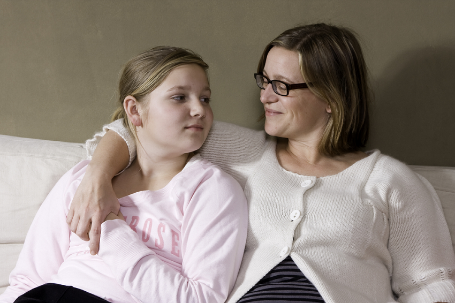 www.familiaysalud.es
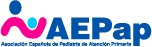 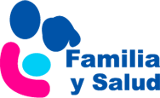 ¿Y si el niño cuenta que ha sido abusado? ¿Cómo deben reaccionar los padres?
Reconozca y dígale lo valiente que ha sido.
Transmítale que lo ocurrido no ha sido culpa suya.
No percibir a su hijo como un monstruo o un obseso pervertido. Sigue siendo un niño. 
No le fuerce a hablar para que lo cuente todo. Respetar su ritmo para que el niño vaya contando lo sucedido en la medida que sus emociones               se lo permitan.
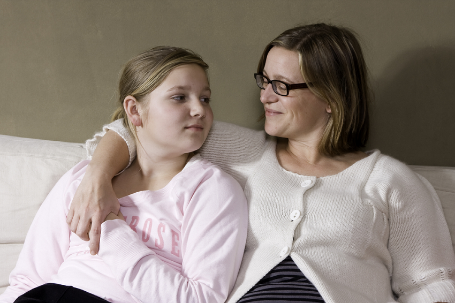 www.familiaysalud.es
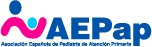 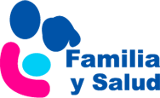 ¿Y si el niño cuenta que ha sido abusado? ¿Cómo deben reaccionar los padres?
Preguntar sobre lo ocurrido pero sin sugerir las respuestas. No contaminar el relato del menor; no se trata de conseguir que el niño diga lo que sus padres quieren o temen oír. 
Un tono de voz tenso o padres crispados y nerviosos harán que el niño piense que están enfadados con él.
No es conveniente mostrarle lo afectados               que estamos. Pensará que sufren por su                 culpa y se arrepentirá de haberlo contado.
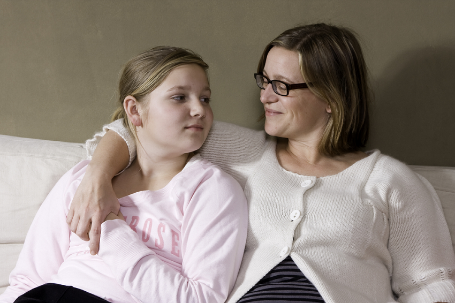 www.familiaysalud.es
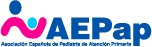 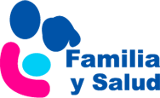 ¿Y si el niño cuenta que ha sido abusado? ¿Cómo deben reaccionar los padres?
Tratarlo con normalidad, sin sobreprotegerle.
El niño debe volver a sus actividades habituales. 
Y, por supuesto, transmitirle que le seguimos queriendo igual que antes. 
Además, los padres tomarán las medidas necesarias para que el abusador no tenga acceso al niño.
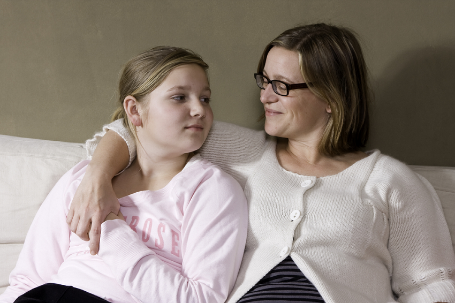 www.familiaysalud.es
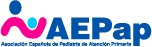 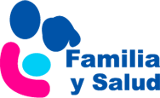 ¿Y si el niño cuenta que ha sido abusado? ¿Cómo deben reaccionar los padres?
Unas últimas cuestiones de gran importancia:
 Los padres llevarán al niño a su médico y le contarán lo ocurrido para que pueda explorar los daños físicos y/o psicológicos que hubiere y solicitar las pruebas que crea pertinentes. 
 Y, paralelamente, los padres pondrán los hechos en conocimiento de las autoridades (juez, fiscal o policía).
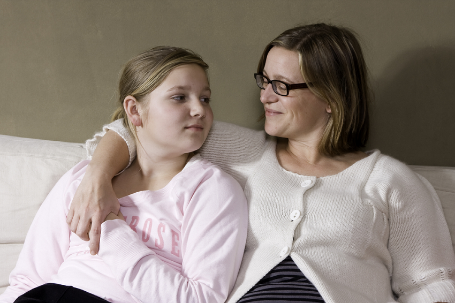 El abuso sexual infantil es un delito tipificado por la ley. El niño abusado merece que se le haga justicia.
www.familiaysalud.es
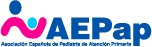 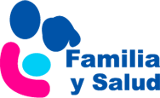 Abuso sexual infantil: Consejos para padres
El reto de los padres y madres, y de toda la sociedad, es lograr que los niños abusados crezcan con una percepción positiva de la sexualidad
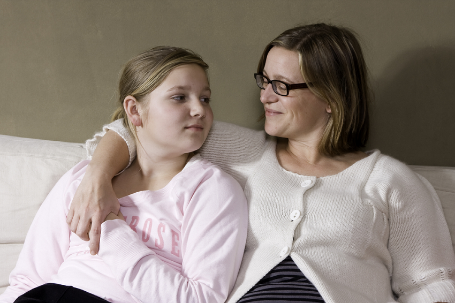 www.familiaysalud.es
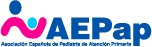